وضع الملابس المتسخة بسلة الملابس
ا / دينا وفيق محمد
وضع الملابس المتسخة بسلة الملابس
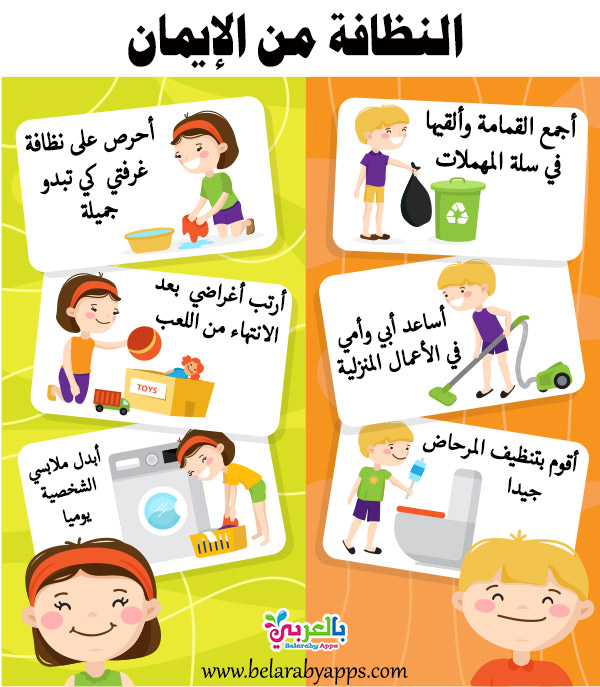 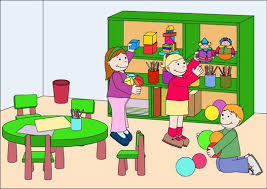 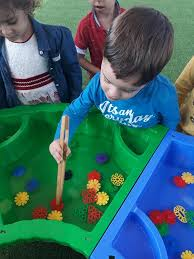 2 September 2020
2
تنمية المهارات الحياتية لدى الطالب
تنمية المهارات الادراكية  و الحركية للطالب
تنمية التآزر البصرى الحركى.
رعاية الذات والاستقلالية.
استخدام كلمات واضحة فى اعطاء الامرمثل (ضع).
مهارات الحركات الدقيقة، مثل فك الأزرار أو فك الجرار
 مهارات الحركات الكُبرى، مثل عندما يقف على قدم واحدة لخلع بنطال
 مهارات إدراكية، مثل تذكّر خلع الملابس المتسخة  وفق الترتيب، الصبر، وتعلّم كيف يمكن الاهتمام بالتفاصيل لإكمال المهمّة
 مهارات لغوية حيث يتعلم ابنكم أسماء الملابس، أنواعها، ألوانها، وأحجامها
تنمية الانتباه , معرفة ابنكم للوقت وما يدور حوله، لأنه يتعلم كيف يخلع  ملابسة  عندما تتسخ , و وضعها داخل سلة الملابس
2 September 2020
3
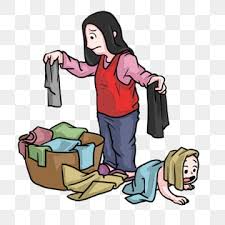 2 September 2020
4
https://www.youtube.com/watch?v=iSzSt8dyf04
انشودة ملابسى
5
انشودة لما تكون نظيف
https://www.youtube.com/watch?v=KOu2brFwFtQ
2 September 2020
6
انشطة
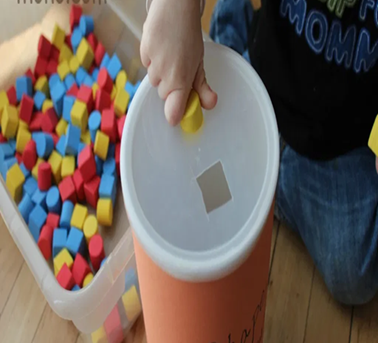 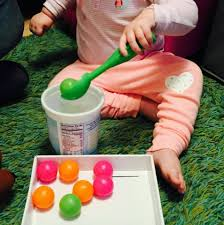 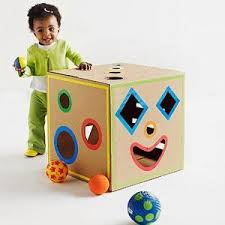 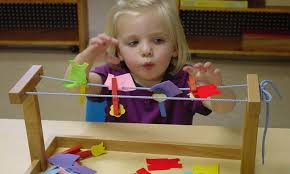 7